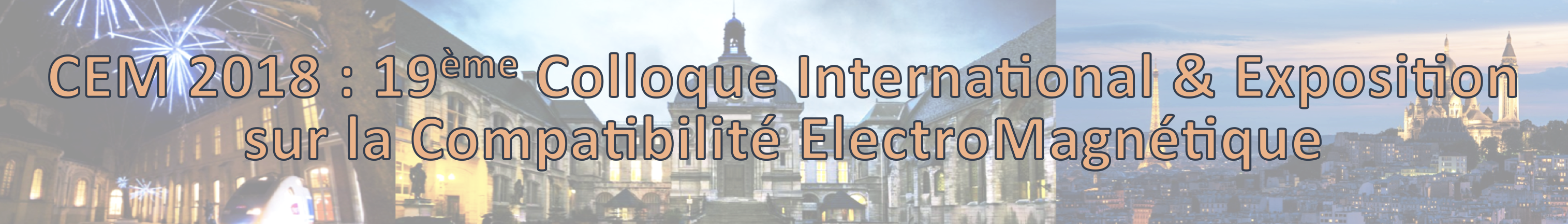 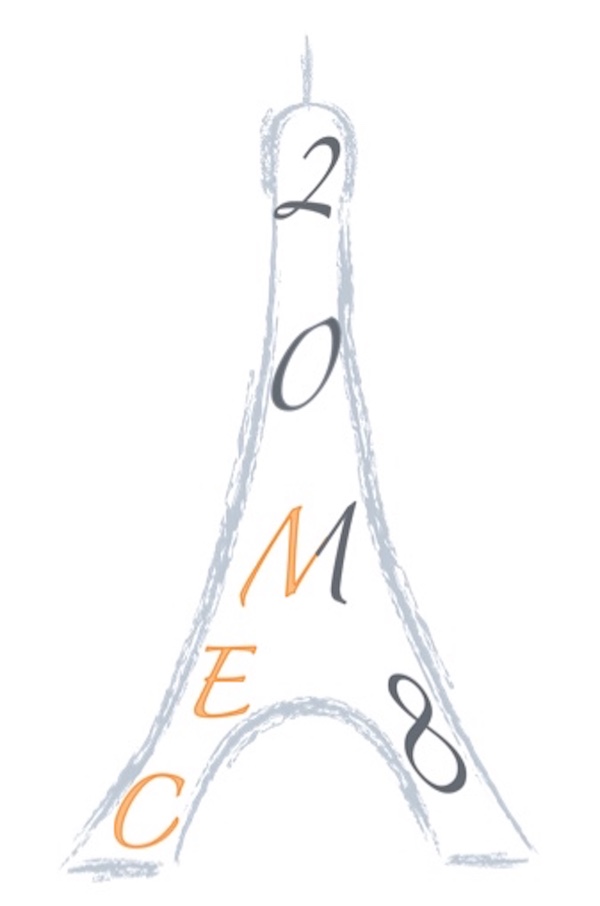 Titre de 
la communication
P. Nom1,  P. Nom2, P. Nom3
1 Affiliation 1 
2 Affiliation 2
3 Affiliation 3
Logo 1
Logo 2 …
Logo …
Logo n